ポジティブな行動支援実践の流れ
指導すること（目標）を決める
個人
小集団
クラスワイド
スクールワイド
指導の仕方を決める
指導前に実態把握
児童と目標を共有し、指導する
実践、記録
子どもたちへフィードバック
（称賛）
「行動目標設定表」の中身を決めよう
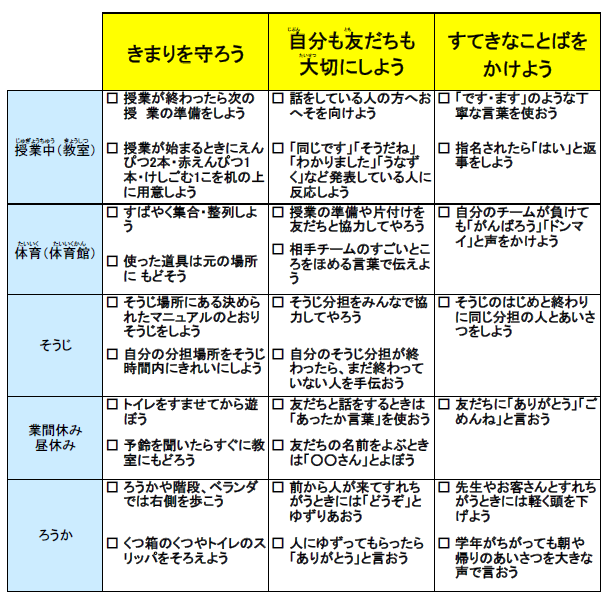 行動目標設定表の
中身の部分を考えていきます。


ここでは
３つの大切を，
具体的で
イメージ可能に
していくことが
目的です。
ここ！！
どんな手順で行うの？
模造紙と正方形の付箋を用意します
模造紙には下の図のように書きます
「３つの大切」のうちの１つを書きます
「指導場面（場所）」をすべて書きます
どんな手順で行うの？
職員を話しやすいユニット（学年団など）に分けます
学校の状態，子どもたちの実態，背景などを考えて，目標になりそうな文の候補を付箋に書いていきます
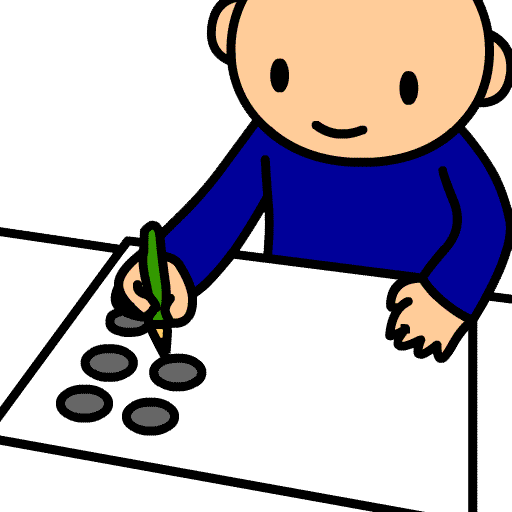 教室の場面できまりを守っている状態って，どんな姿だろう
ポイント！①
教室の場面できまりを守っている状態って，どんな姿だろう
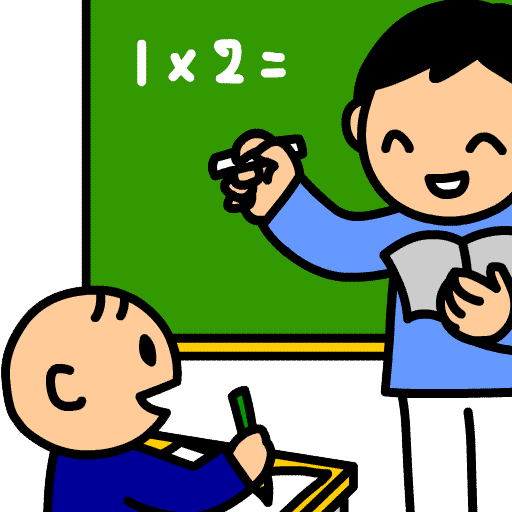 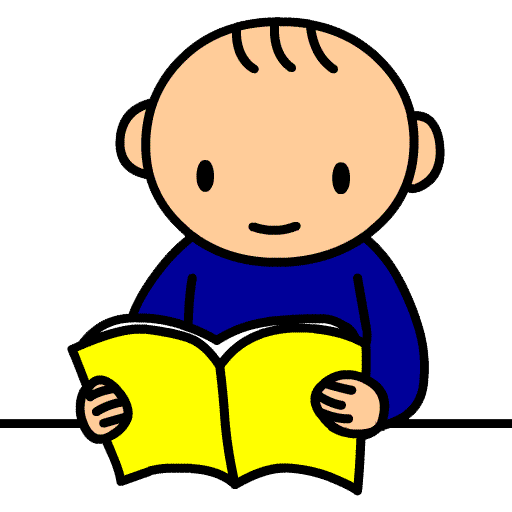 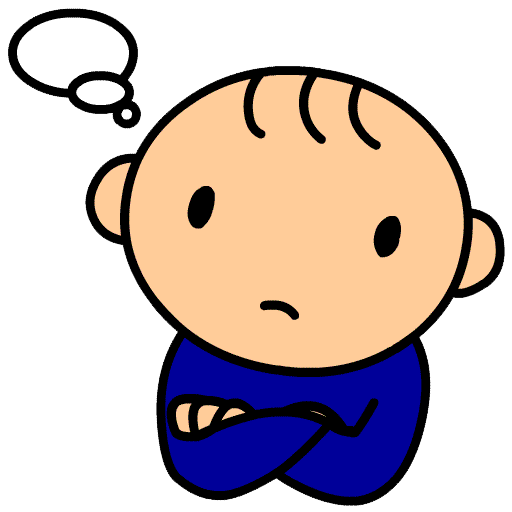 どんな意見でも否定しない
子どもたちの実態を見て，優先順位をつける
目標が複数になってもかまわない
できるだけ具体的に書く（肯定形の文で書く）
次の言葉は具体的な言葉でしょうか？
×
言う
 確認する
 音読する
 考える
 知る
 書く
 蹴る
 口頭で数える
 下線を引く
 理解する
完全にする
 たたく
 集中する
 机にしまう
 興味を持つ
 「できました」と言う
 指さす
 調べる
 楽しむ
 物の名前を言う
×
×
×
×
×
×
×
×
演習：めざせ！具体的な指導目標
【第１問】
　　　　廊下を走らない。
×
【第１問】
※「～しない」ではなく、してほしい（望ましい）行動を「～する」という目標に置き換えて設定しましょう
廊下の右側を歩くことができる。
演習：めざせ！具体的な指導目標
【第２問】
教室の掃除がきちんとできる。
×
【第２問】
※ 「何を」、「どのように」、「どこまで」できれば目標達成となるのか、評価の基準が明確ではありません。このままでは、指導する人によって指導方法や基準が違ってきます。誰でも同じように指導や評価ができる目標がベストです。
演習：めざせ！具体的な指導目標
【第３問】
写真を見て運動会を振り返りながら、作文を原稿用紙に１枚書くことができる。
【第３問】
○
      　　　正解！
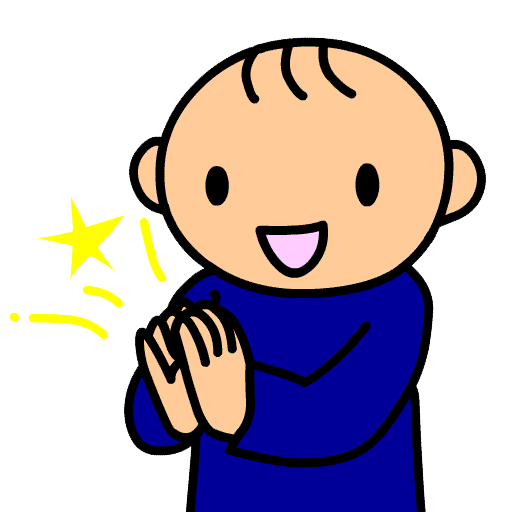 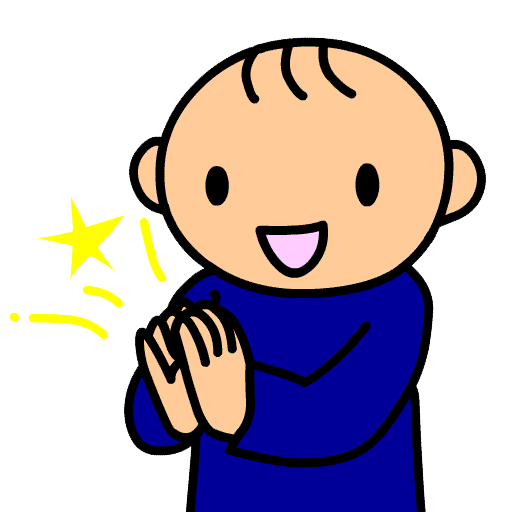 完成形はこんな感じです
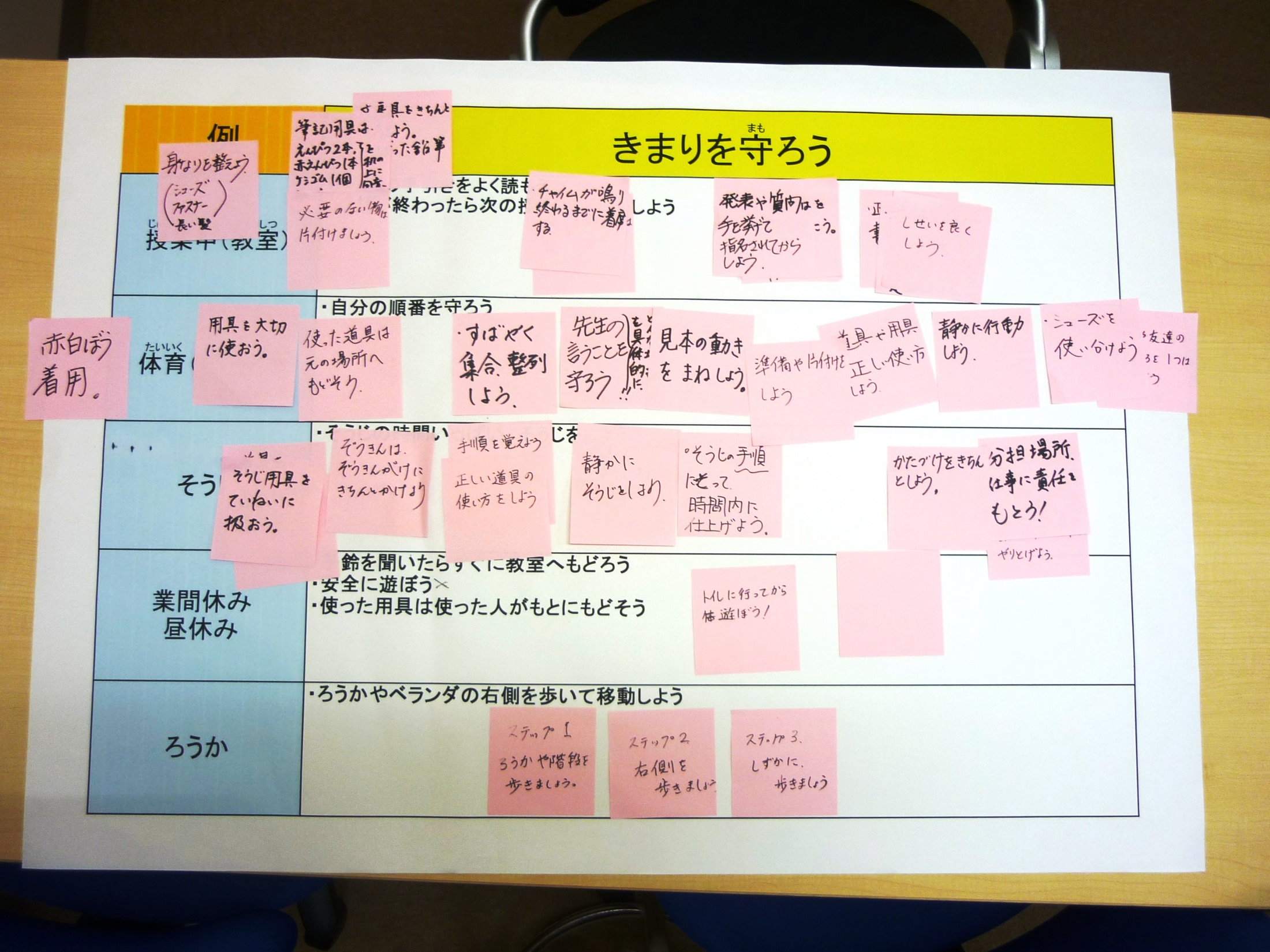 ポイント！②
これでいくぞ！という形になるまで議論すると
職員のチーム力が高まります

思っていることは口にする（紙に書く）ことが重要です

自分の学校―自分の学年―自分の学級の子どもたちに力をつけるために，いろいろな視点から話し合いましょう

ポイントは否定せずに合意形成です！